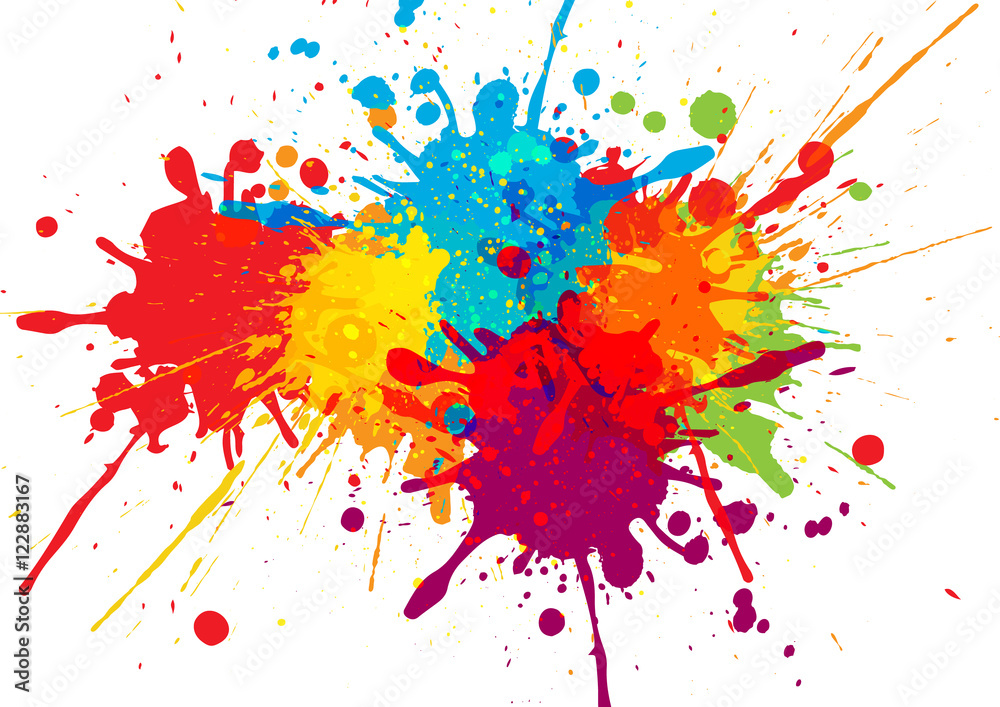 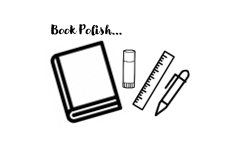 What does high quality work look like?
F e b r u a r y   2 0 2 3
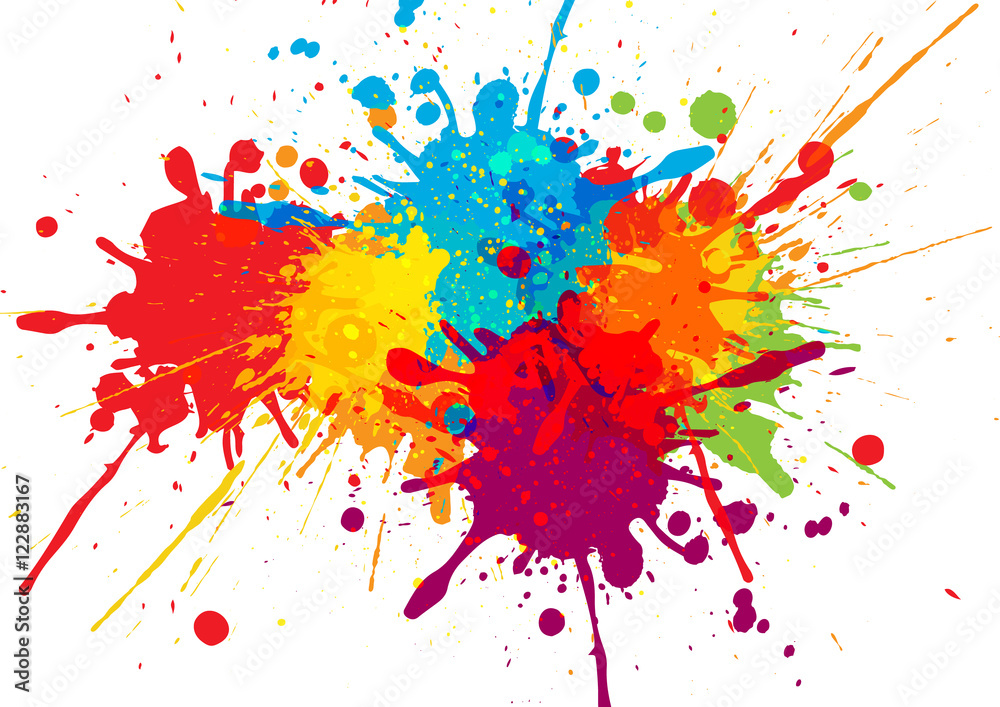 Students should  take PRIDE in their work
Your books are the product of your learning
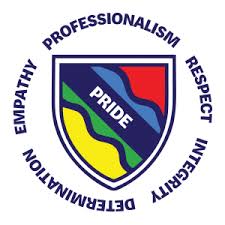 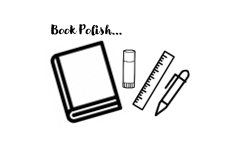 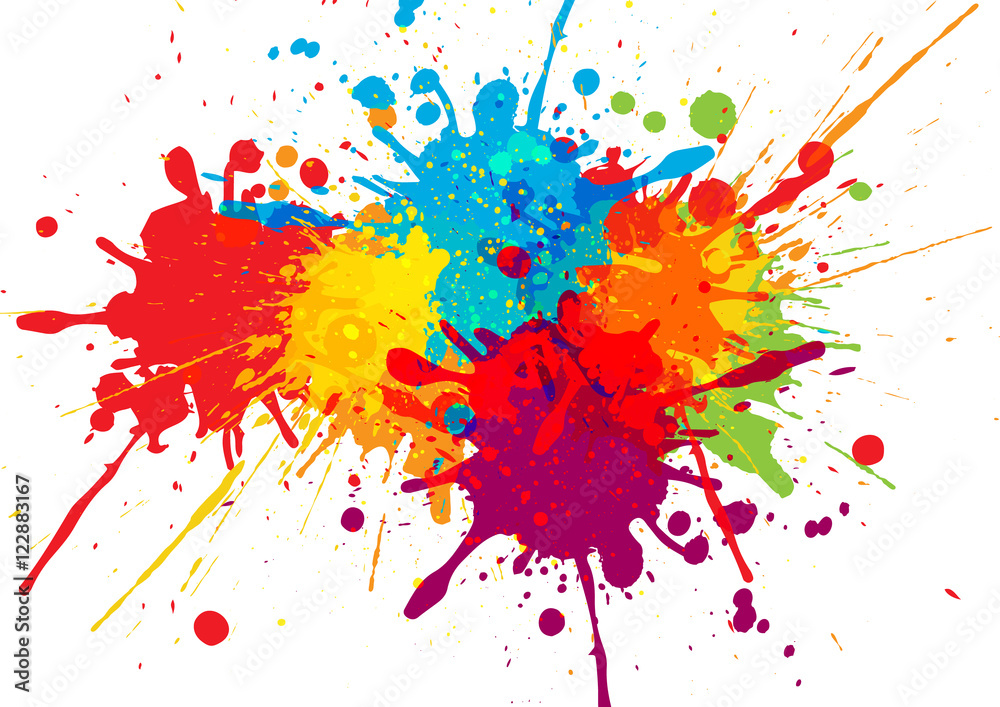 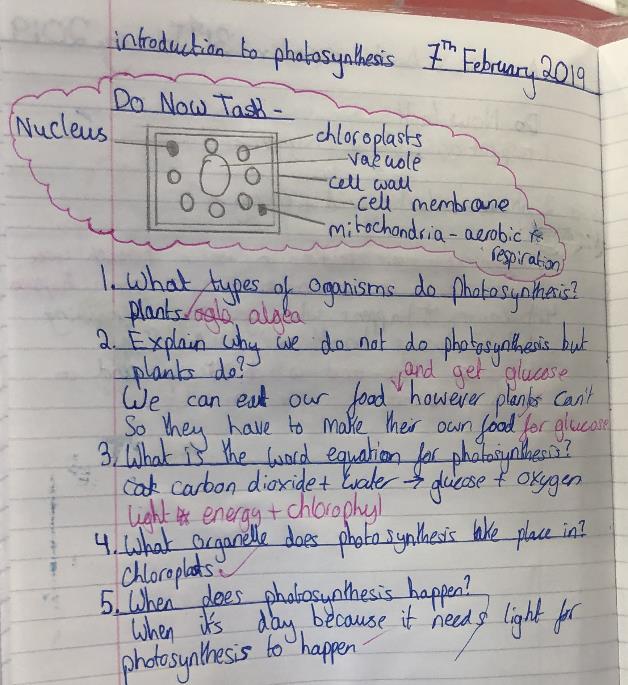 Write in blue or black
Write the date
Underline with a ruler
Write the title
Glue in all sheets
Draw diagrams, graphs and tables in pencil
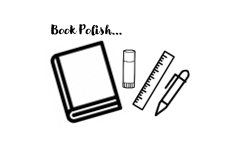 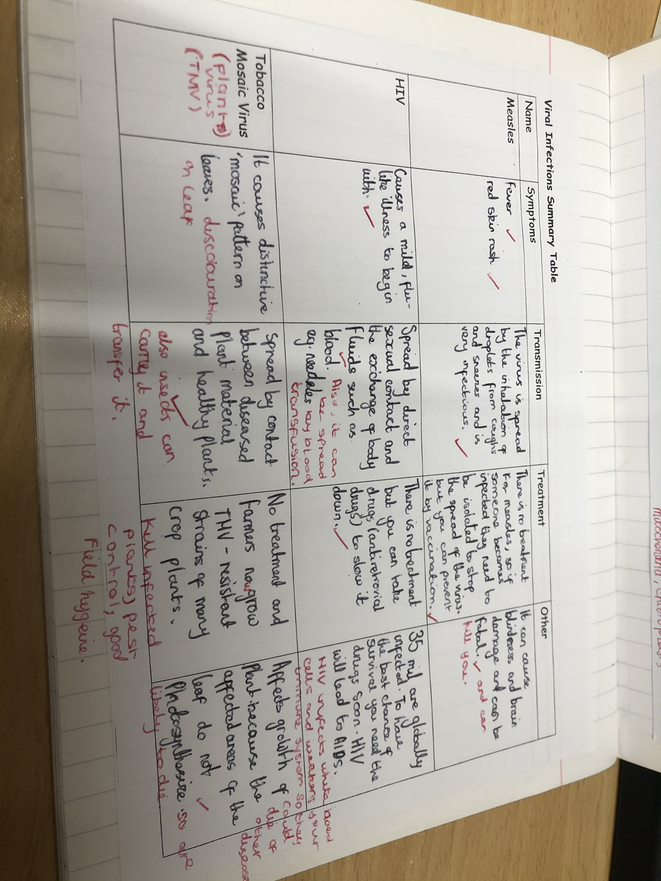 Make sure all tasks are completed
And give detailed answers
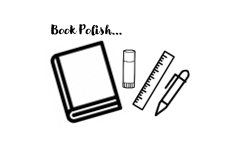 [Speaker Notes: C Goodwin]
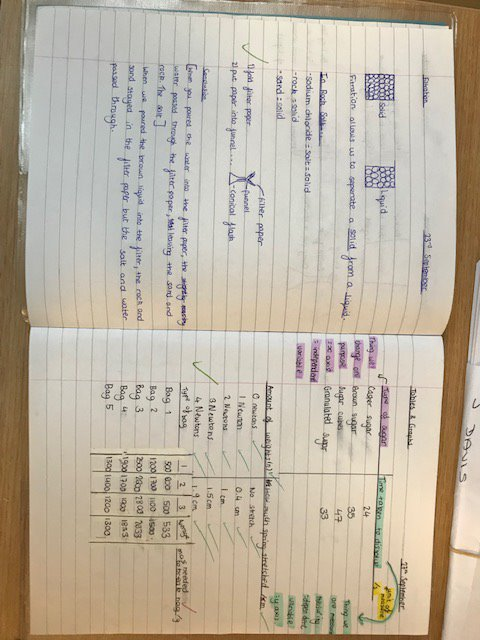 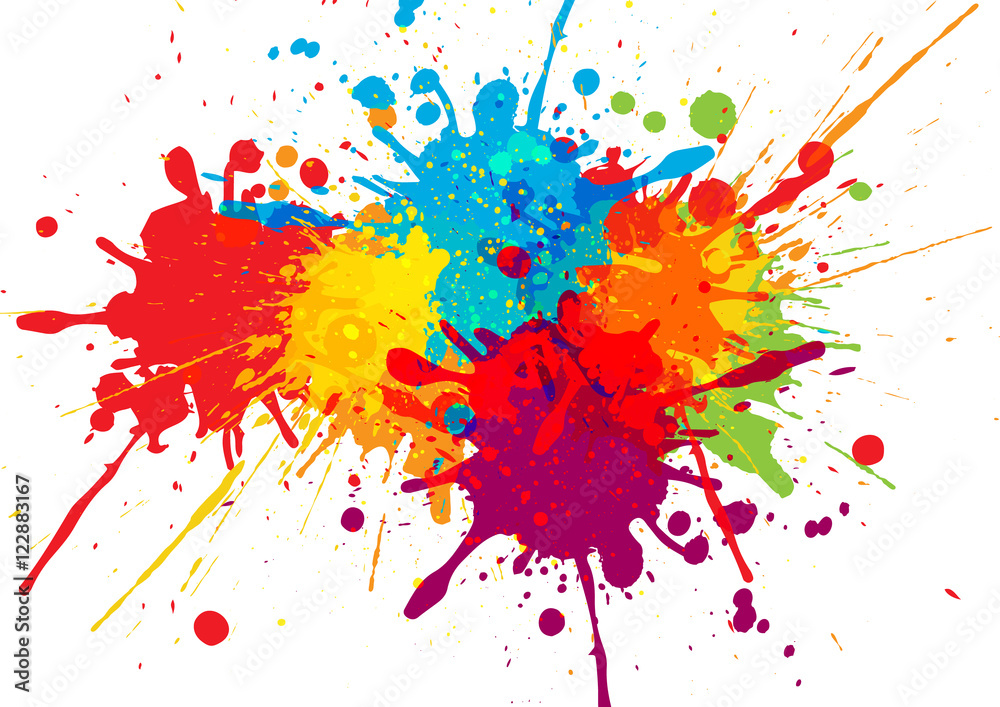 Mark your own work
Use a different coloured pen
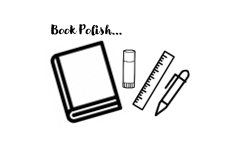 [Speaker Notes: C Grimes - Good]
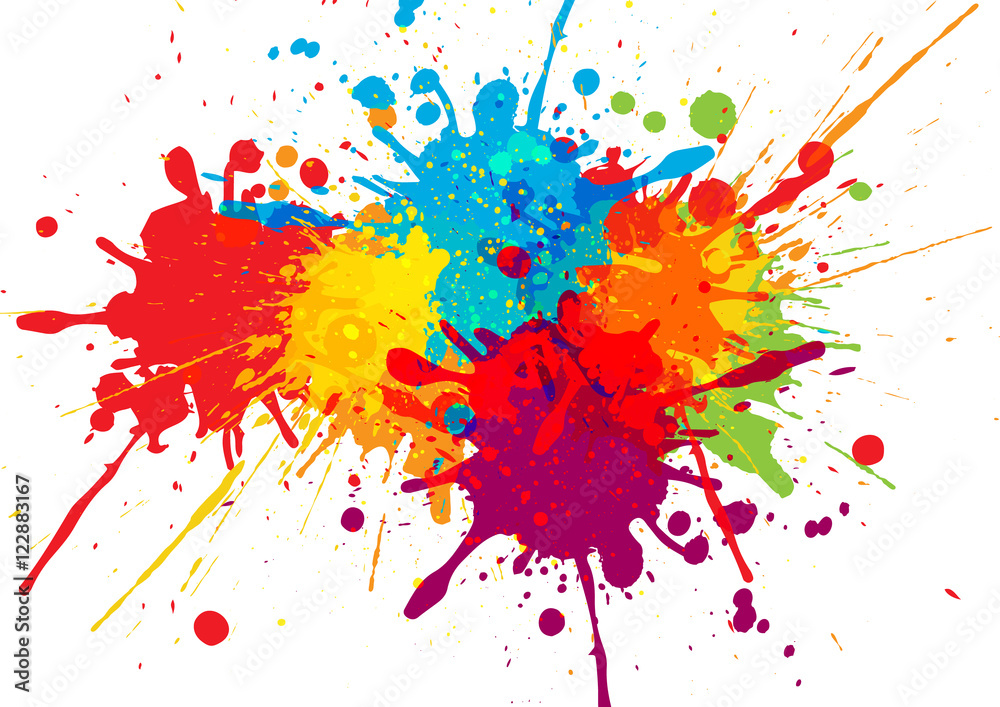 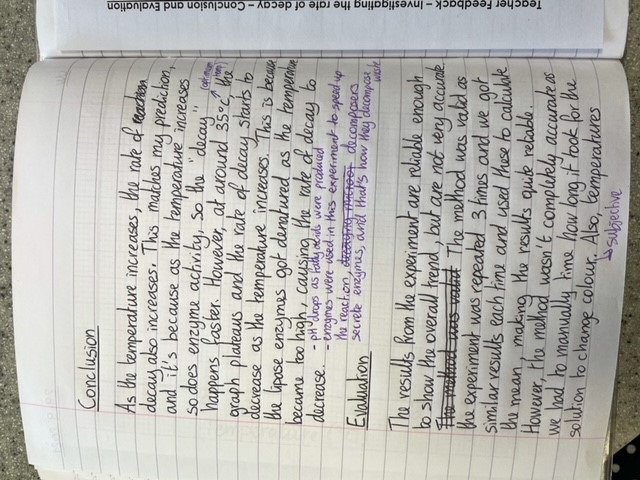 Make corrections
Make improvements
Respond to feedback
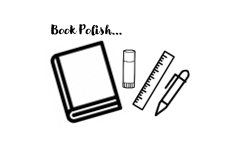 [Speaker Notes: T Cornwall - Y11 Good examples]
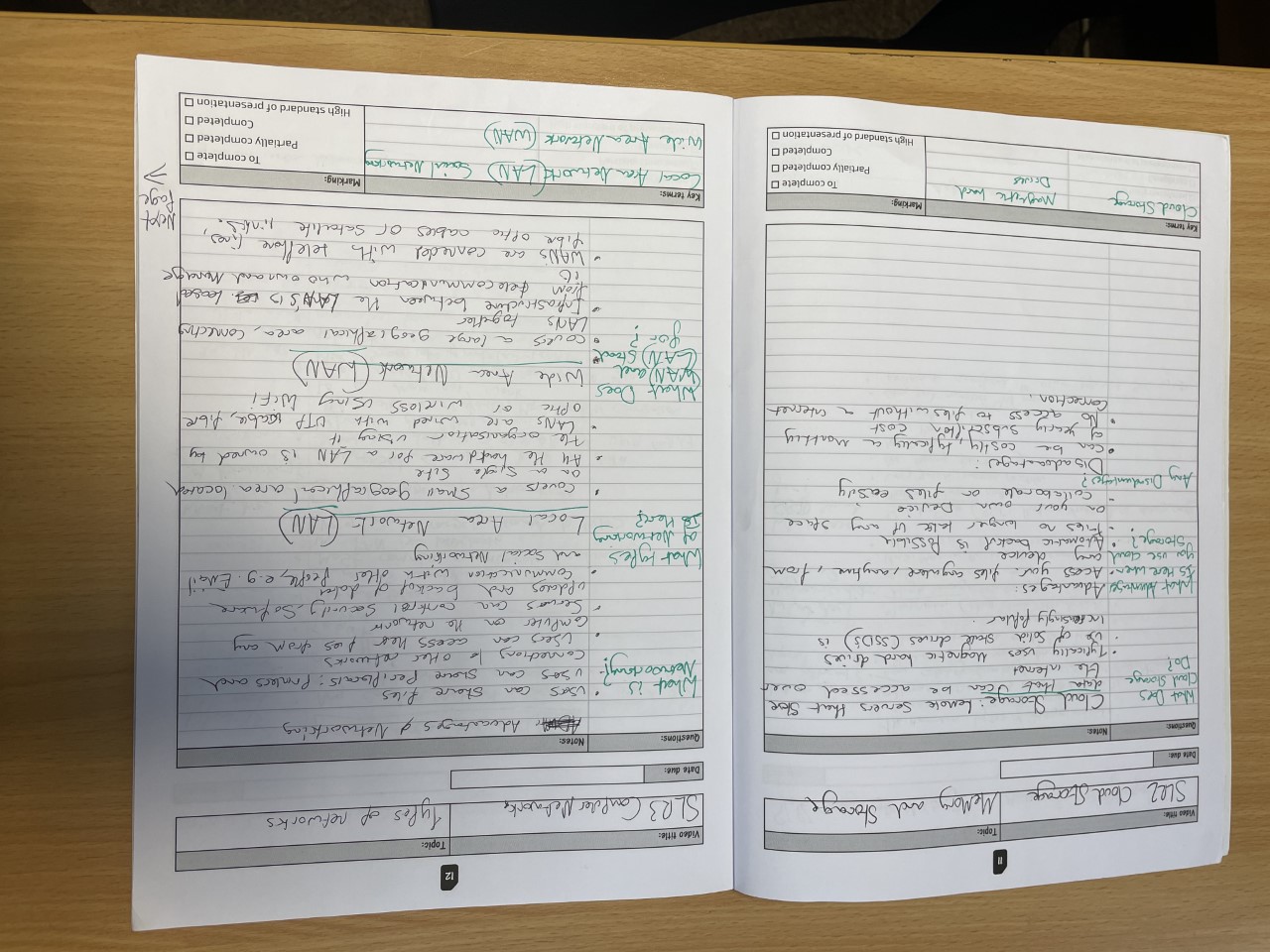 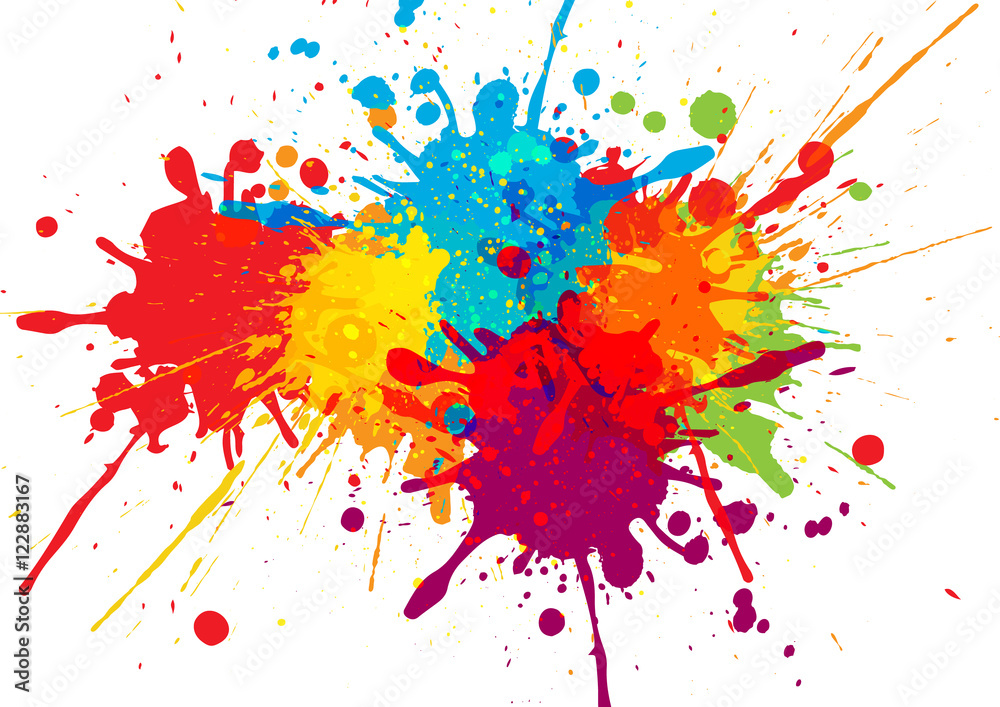 Think about the layout of your notes
And use the space on the page
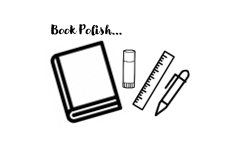 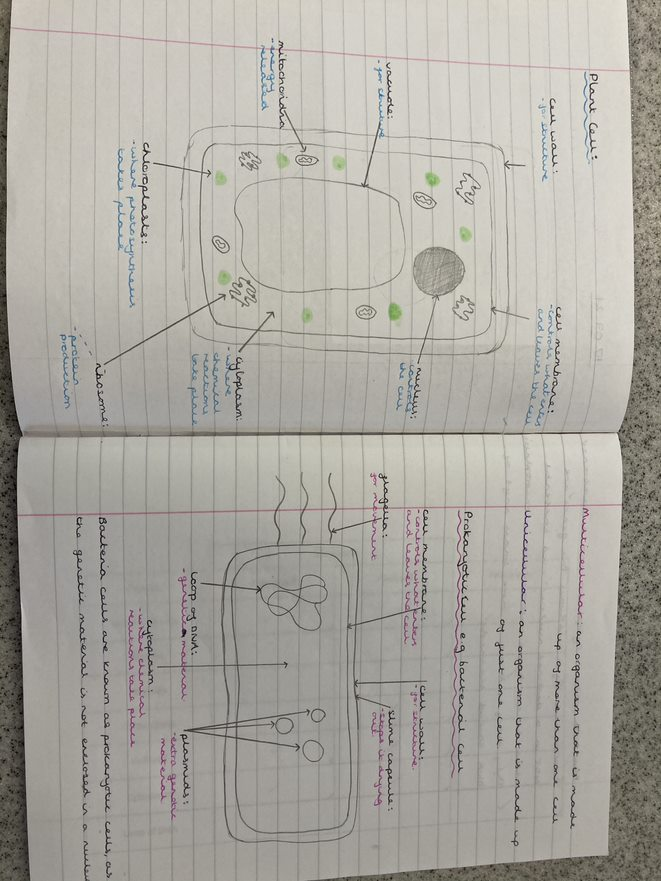 Use diagrams to support your written notes
Label diagrams
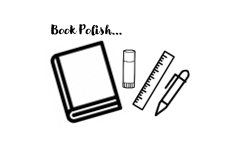 [Speaker Notes: K Whittaker]
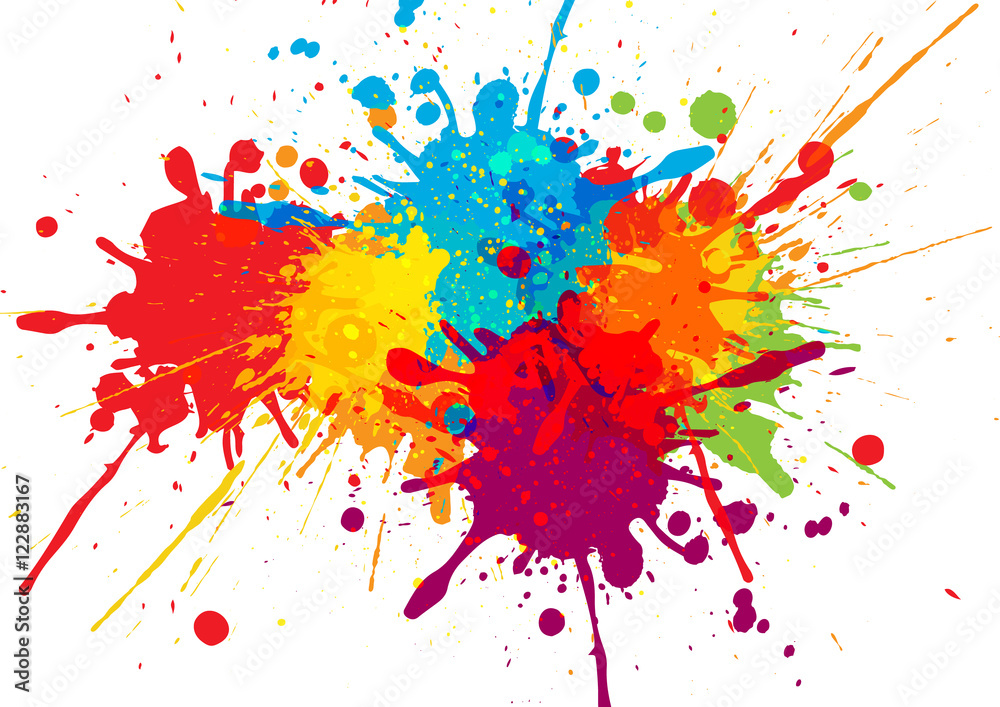 Use highlighters to make key words and definitions “POP”
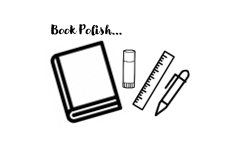 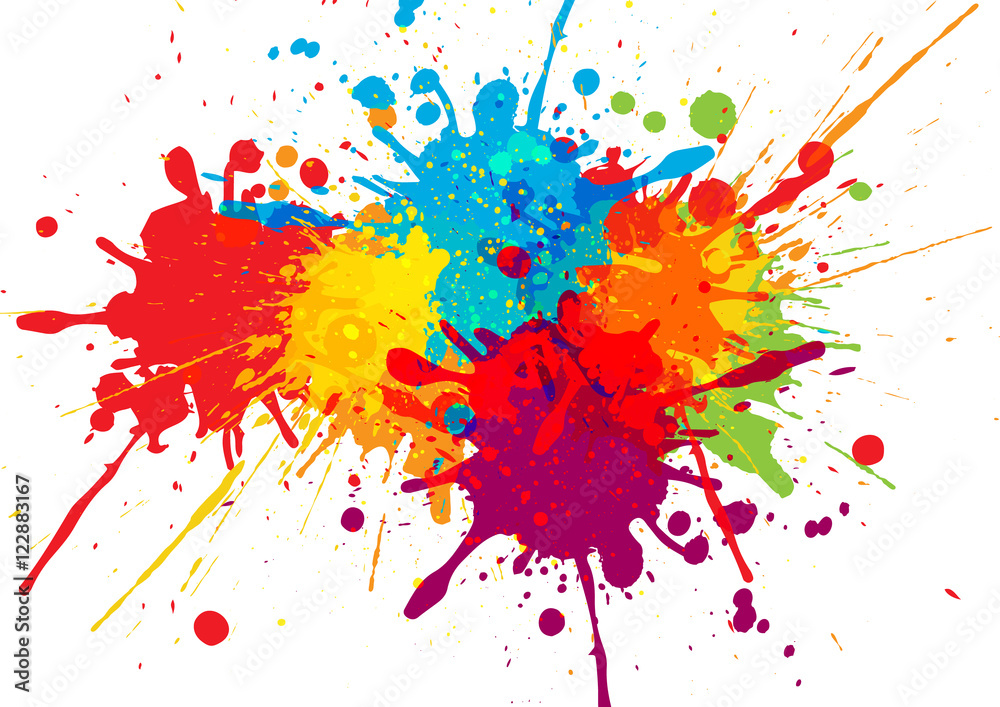 But don’t be afraid to make mistakes!!
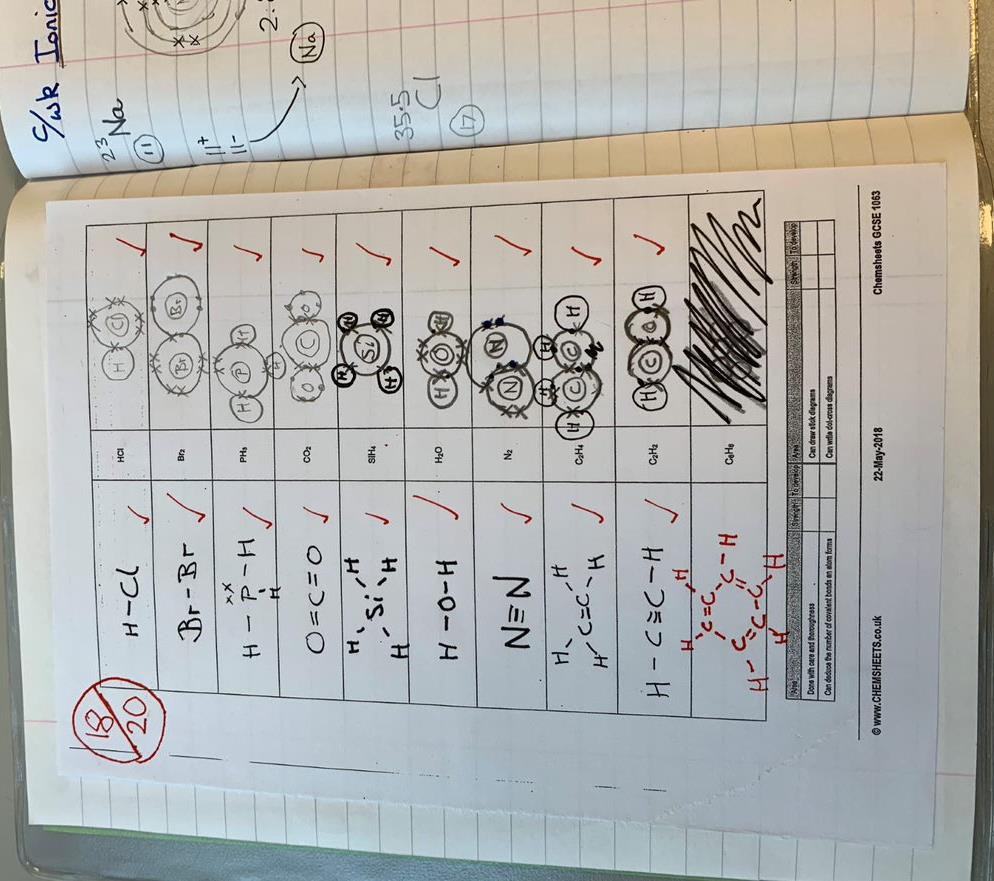 They can be a sign of challenge and thinking hard.
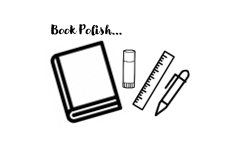